宇宙史拠点実習　中間報告　　CERN
Clusteringを用いたEMCal解析
2010/7/21
高エネルギー原子核実験研究室
博士課程前期1年
水野三四郎
1
Out Line
・LHC-ALICE

－ElectroMagnetic Calorimeter

・Clustering

－N×NのClusteringの方法

・現在の進捗状況

・今後の課題
2
LHC-ALICE
・加速器の直径が約30km
・重心系で最大14TeVの衝突エネルギーで陽子同士を正面衝突
　させることができる

・高温高密度状態であるQuark Gluon Plasma(QGP)を主に解
　析するALICE実験がある
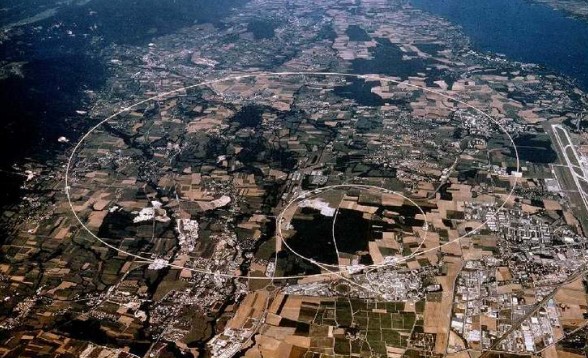 ・ALICE実験の検出器
 TPC、TRD、PMD、TOF、
 PHOS、 EMCalなどがイ
 ンストールされている
3
ElectroMagnetic Calorimeter
・電磁シャワーを効率よく起こさせるために鉛から構成されている
・6cm×6cmのCellと呼ばれるものの集合体
・-0.7<eta<0.7,80<phi<120
・通過粒子のenergy損失を測り、運動量との関係より粒子識別
　を行う
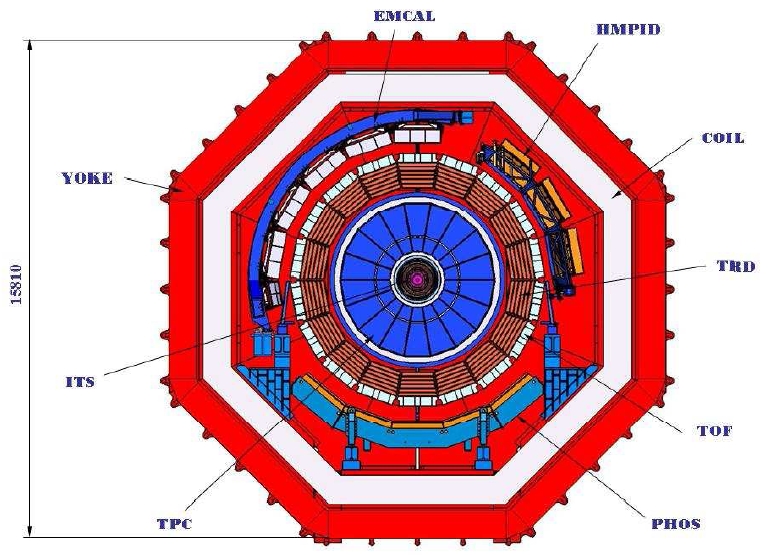 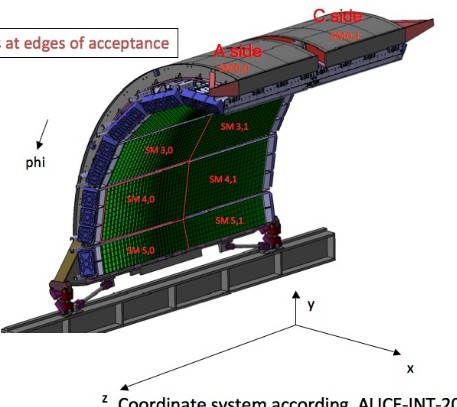 4
Clustering
・粒子が通過した際に、Cell数個をひとつのかたまりして、通過粒子
　のenergy損失の総量を求める

・Clusterの位置から粒子の入射位置を求める
--Cellの中心の位置にenergyの重みをつけたもの

・SignalがあるCellの近くのCell全てをひとつのかたまりとすると、近
　くに入射した2つ以上の粒子を1つ粒子と判断してしまう

　より正確な方法を考える必要がある
5
N×NのClusteringの方法
1. SignalのあるCell中で最もSignalの大きなCellを選ぶ
2. 1のCellを含む、N×NのCellをひとつのClusterとする
3. それらのCellを除く
4. 1～3を繰り返す

3×3,5×5の2通りの方法を実際のデータで解析し、既存の
方法との比較をする
最もSignalが大きいCell

SignalがあったCell

Clustering 3×3
6
現在の進捗状況
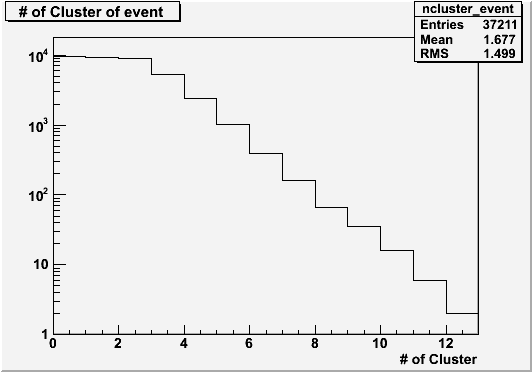 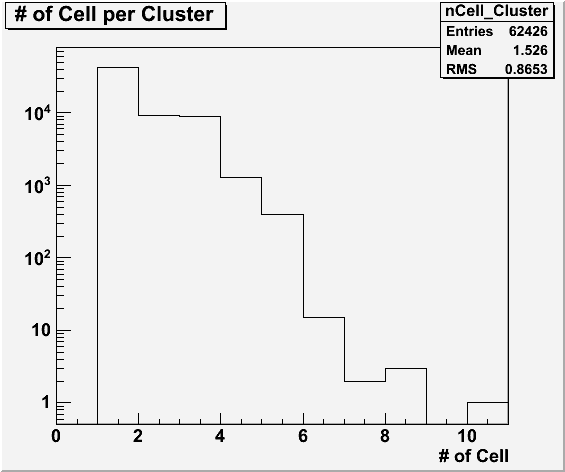 左) eventでのClusterの数

右) Clusterに含まれるCellの数
7
現在の進捗状況
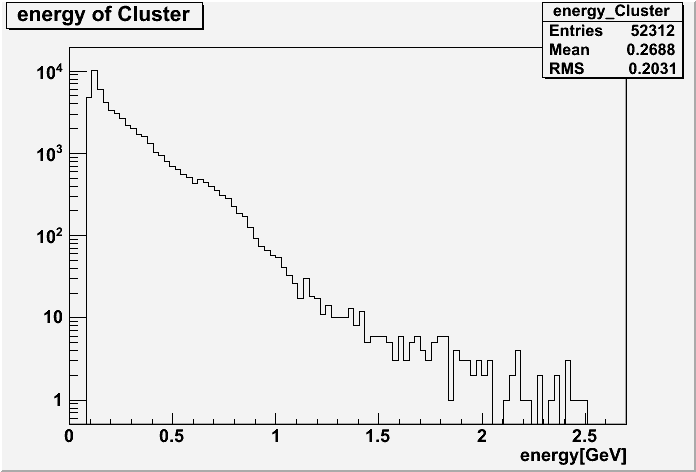 Clusterのenergy
8
これからの課題
・3×3,5×5のClusteringを行う

・既存のClusterの位置情報と、Clusterに入っているCellの位置
　情報から求めたClusterの位置情報の比較




・energyと位置情報から光子2つのinvariant massを組んで、
　pi0の運動量依存の分布を作る
9
10
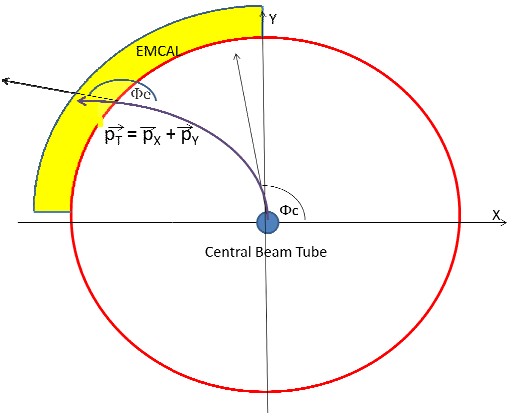 11
pi0の崩壊をMCでシミュレーションしたもの
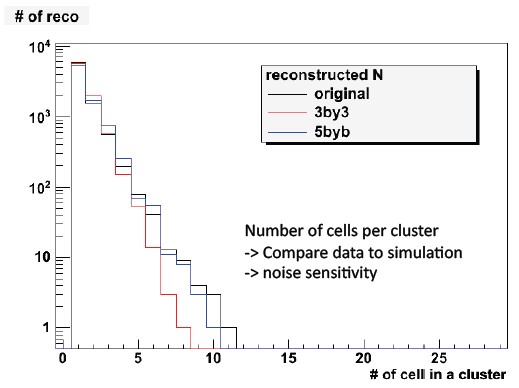 12
pi0の崩壊をMCでシミュレーションしたもの
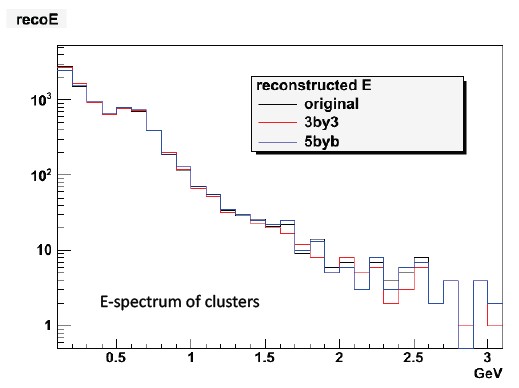 13
既存のClusteringの位置情報
と
Cellの位置情報からClusterの位置を求めたものとの比較した図
Cellの中心の座標はわかっている
Clusterの重心はCellのenergyによって重みをつけて求める
たぶん、明後日は見せれないと思うが、できたら見せる予定
14